Деревья
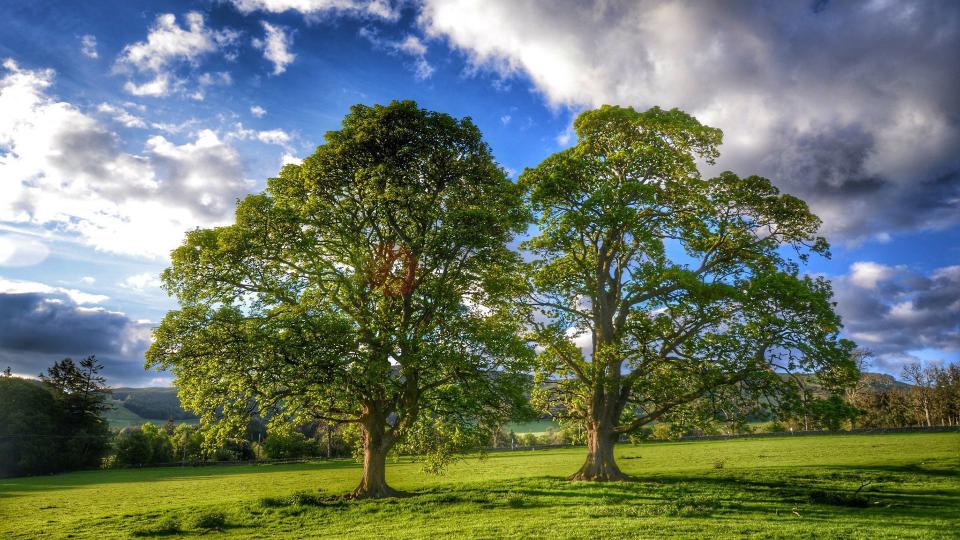 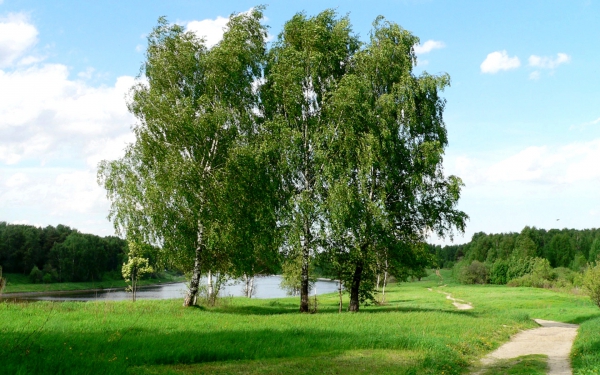